S-2S Meeting
2014.8.20
S. Kanatsuki
Contents
Design of Tracking Detectors by Geant4 simulation
Acceptance
Information on the Aerogel Counter for Proton Veto
Design of Tracking Detectors
What’s existing?
Downstream
SDC3, SDC4X, SDC4Y – Old SKS Drift Chamber

Upstream
E13: SDC2, “HASEGAWA Chamber”
E10: SSD, SFT
E19/27: SDC1, SDC2
Design of Tracking Detectors
Downstream
SDC3, SDC4X,SDC4Y – Old SKS Drift Chamber
(Hotchi Doctor thesis)
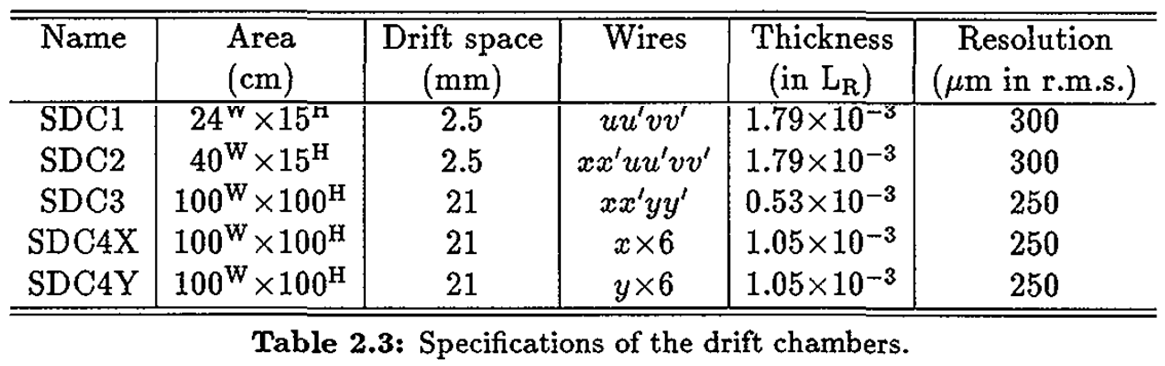 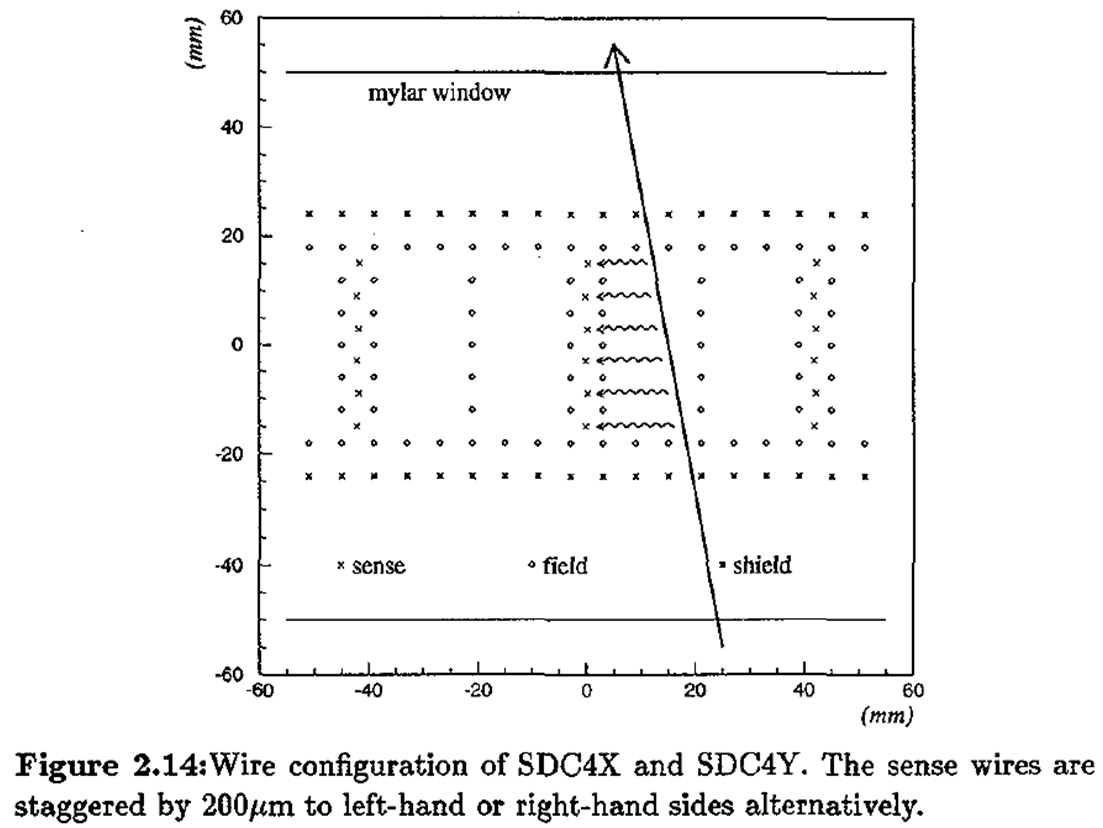 Plane configuration and thickness of chamber in G4 programs is like left figure.
Materials are only gas(Ar+C2H6, 10cm) and windows(Mylar, 0.1mm*2layers)
Design of Tracking Detectors
Upstream
SDC1, SDC2
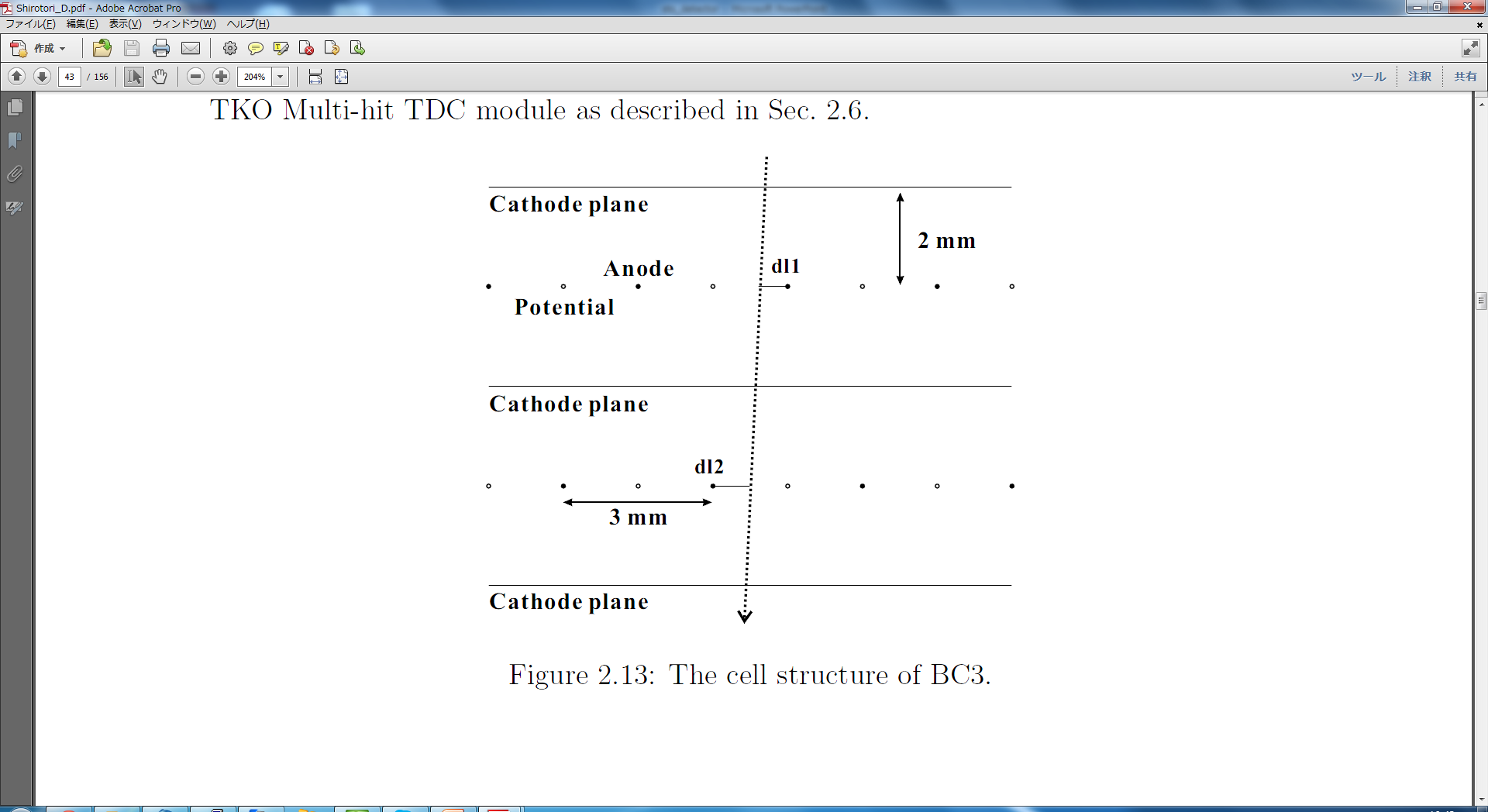 (K. Shirotori: Doctor thesis)
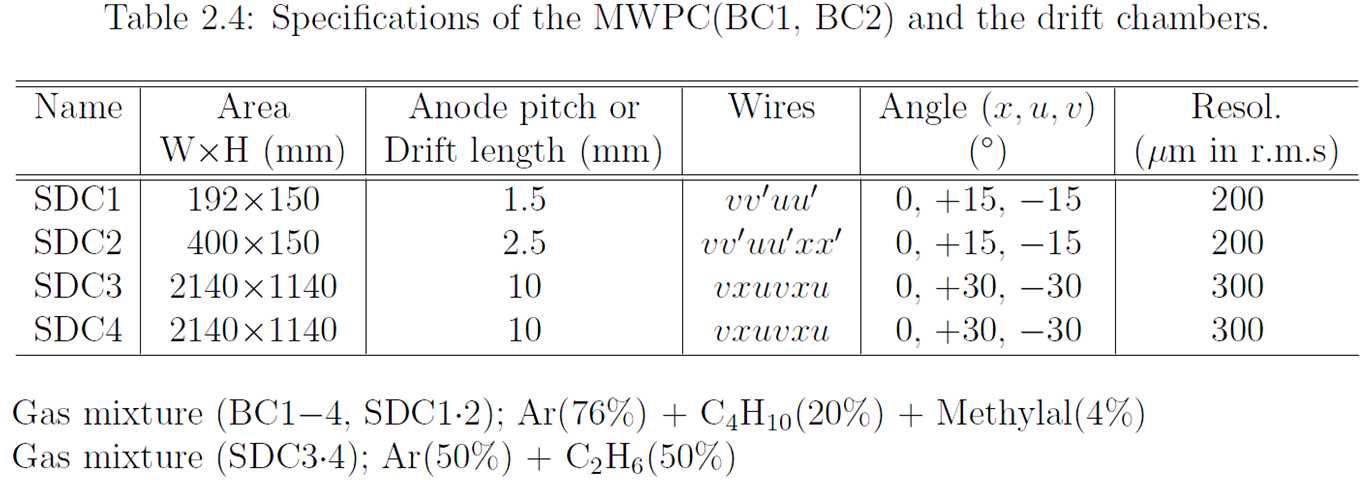 Cathode plane = 20um graphite pasted on 12um aramid film.
Structures of SDC1,2 on G4 = SDC3,4 = Mylar+Gas+Mylar
Mylar 0.1mm*2、Gas=8cm
[Speaker Notes: SDC1 所在確認する
IQBRC4FでチェンバーSDC3,4とか修理したら良いのでは？]
Design of Tracking Detectors
Upstream
SFT
(T. Soyama: Master thesis)
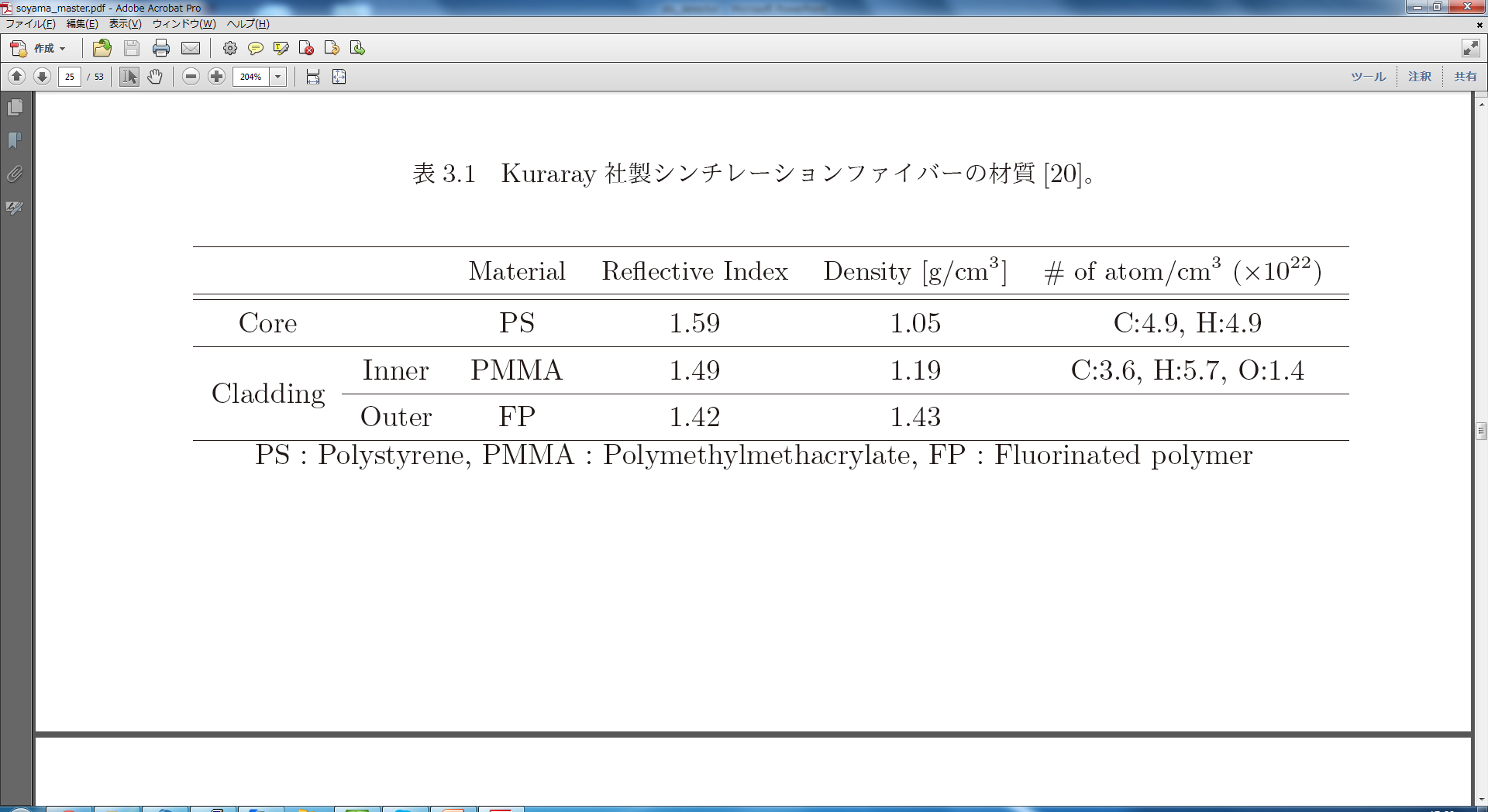 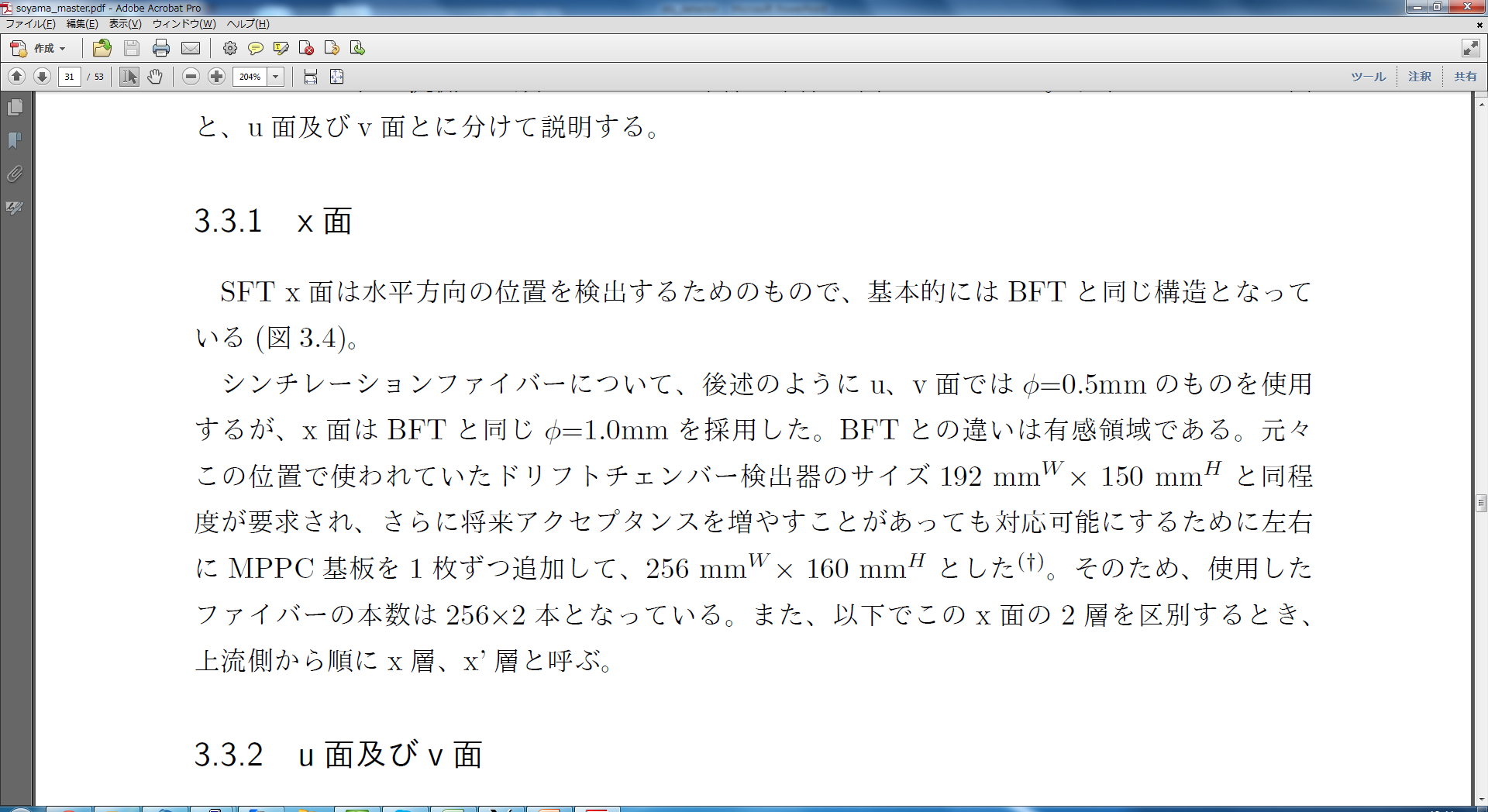 x-plane Φ=1mm
u/v-plane Φ=0.5mm
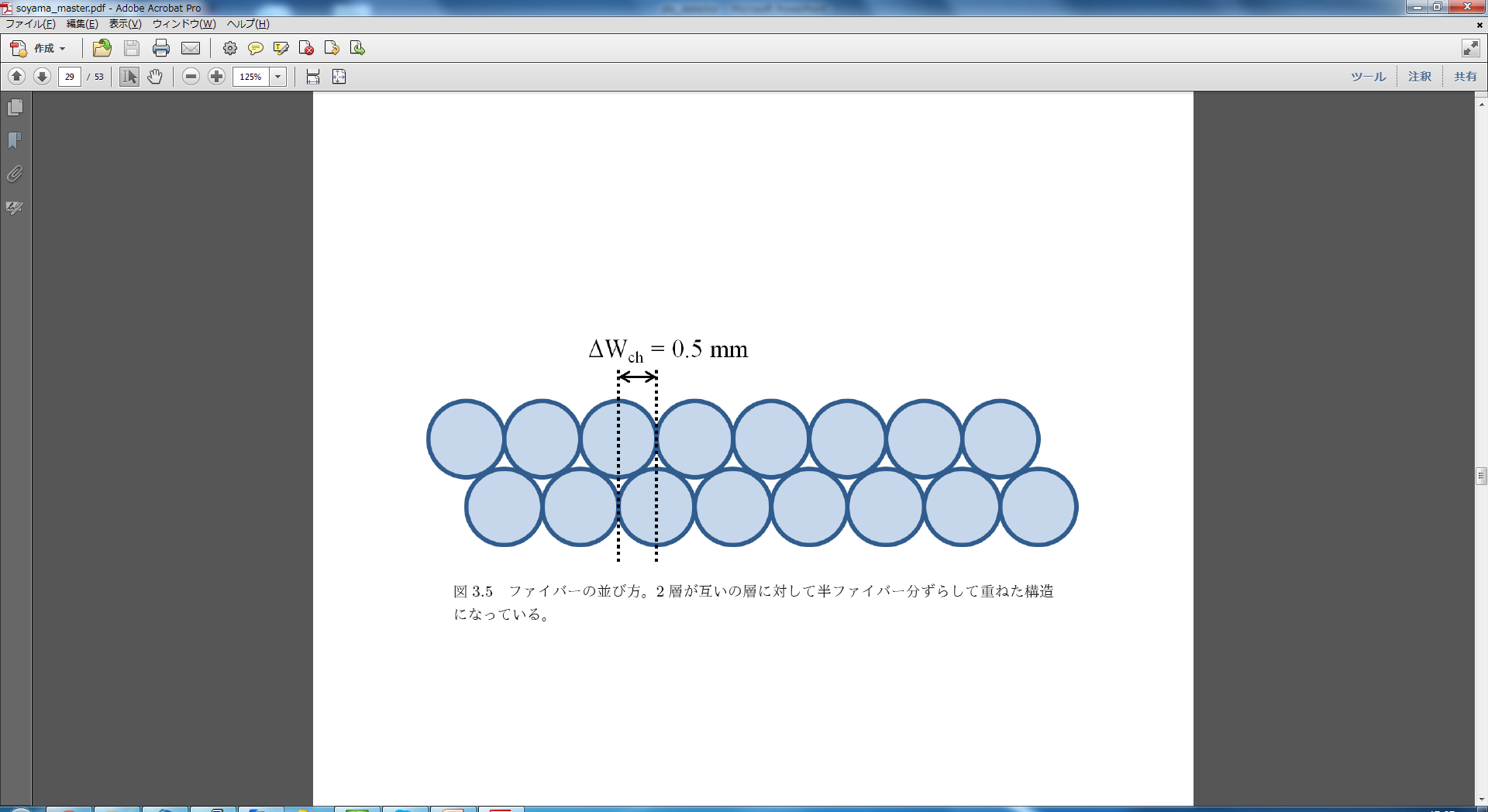 Simulations
Setup
Particles are generated at 60cm upstream from Q1
HeBags between QQD and Tracking Detectors

FieldMap
Opera-3d/TOSCA calculation

Analysis
RungeKutta method similar to SKS analysis code.
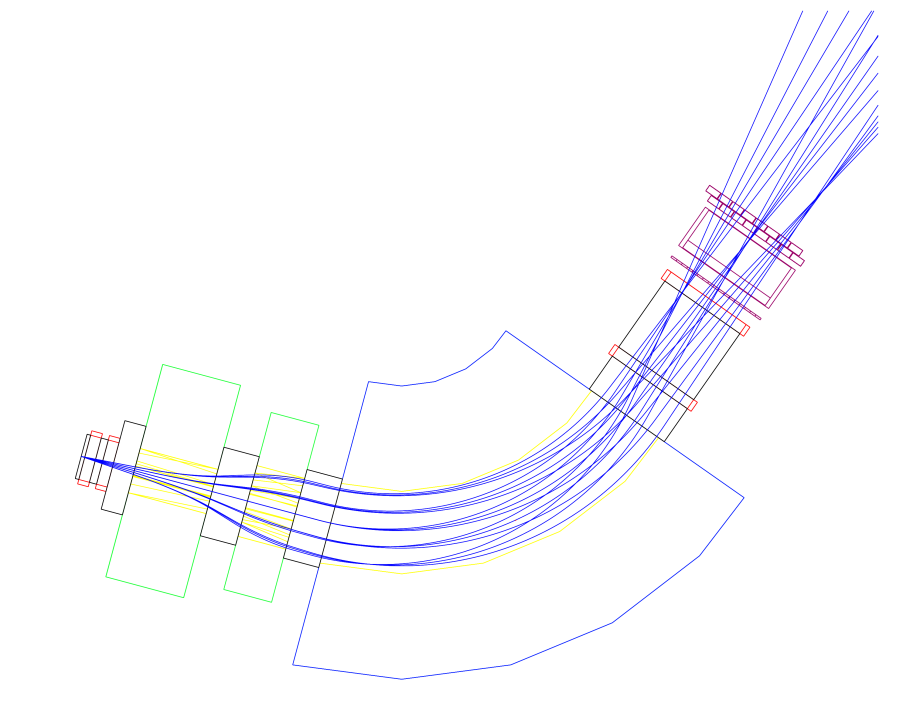 Results@1.375GeV/c (SDC1,2)
Position resolution of SDC1,2/3,4=0um/0um
200um/250um
300um, 350um
Material = vacuum
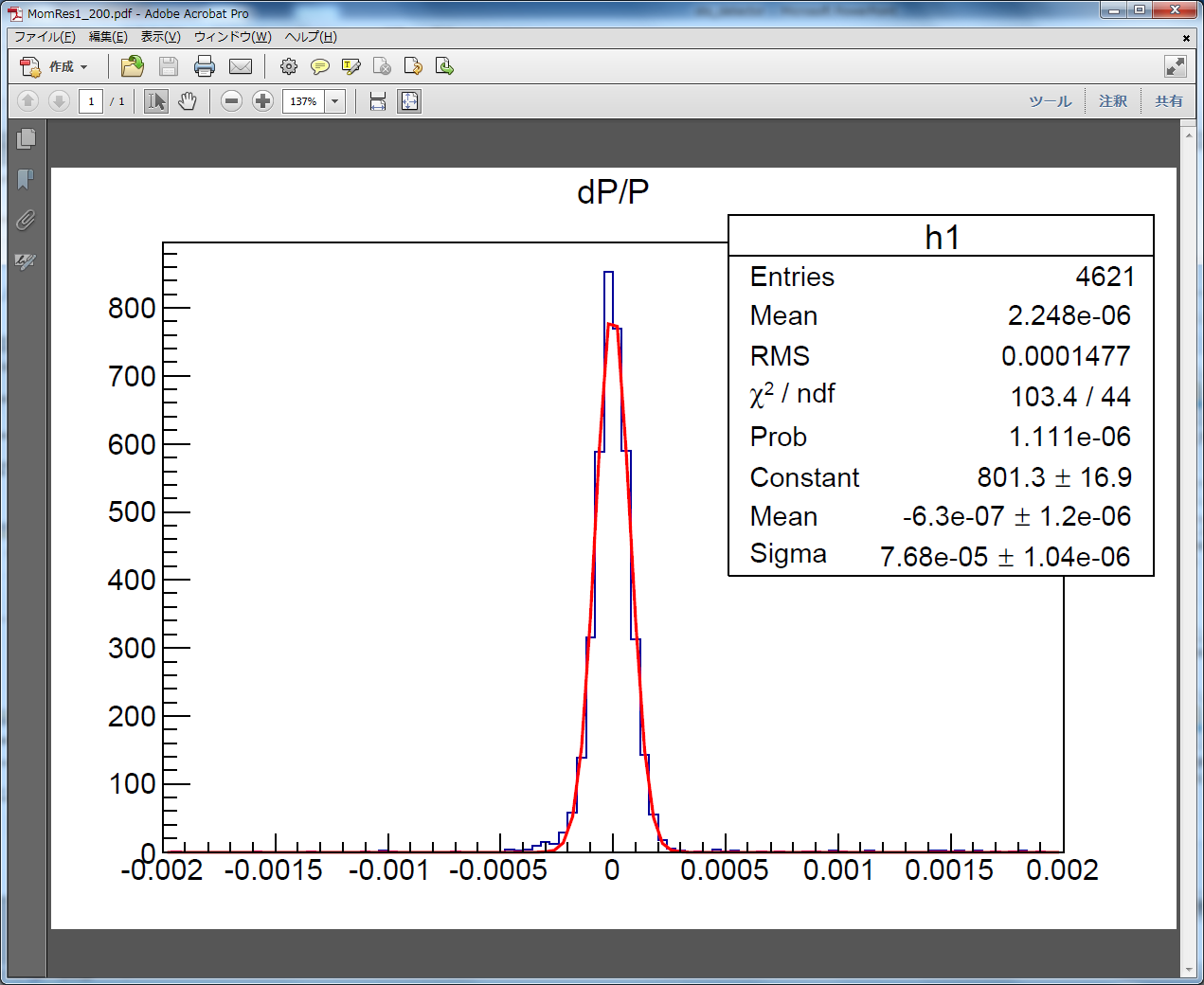 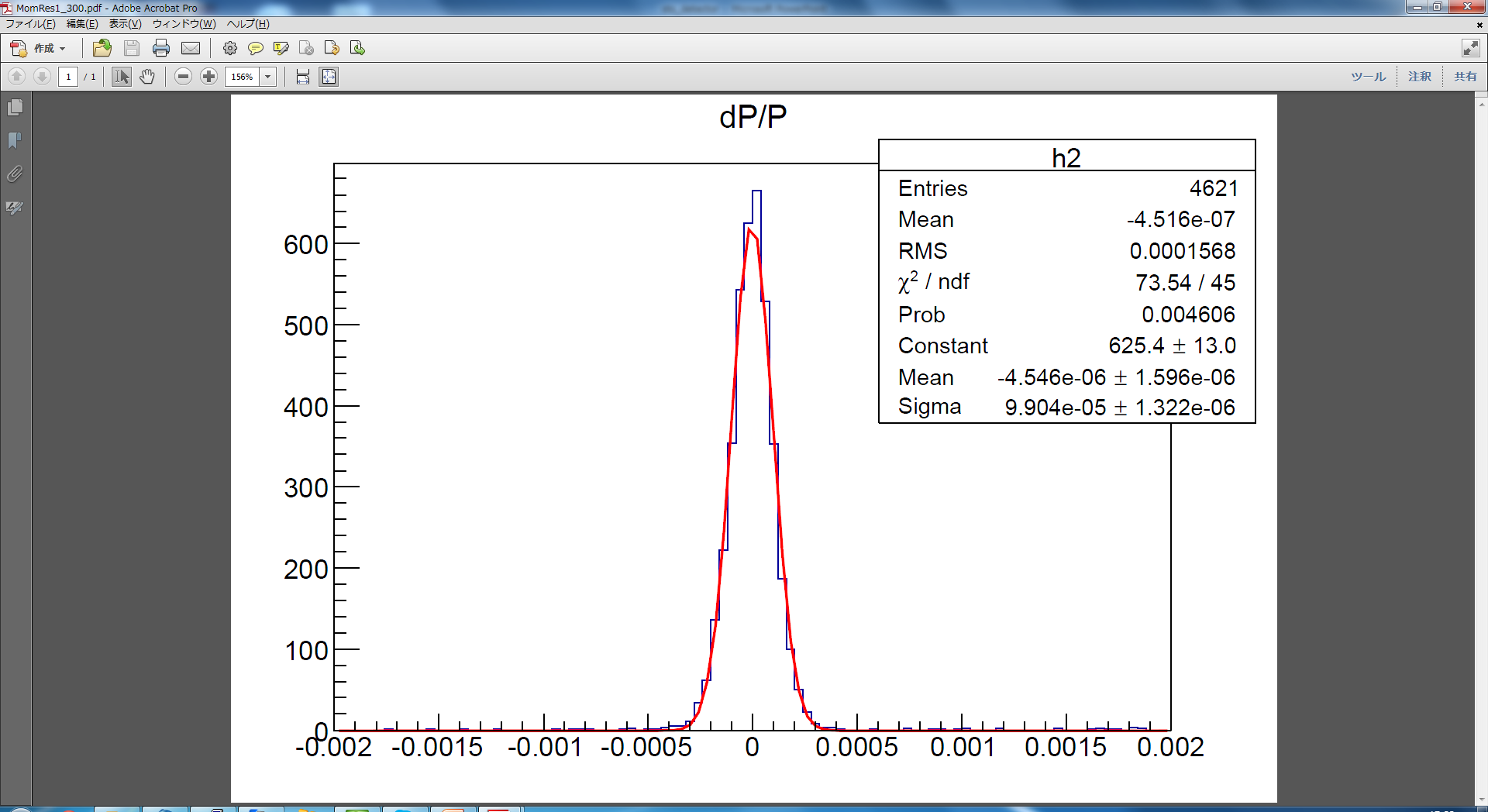 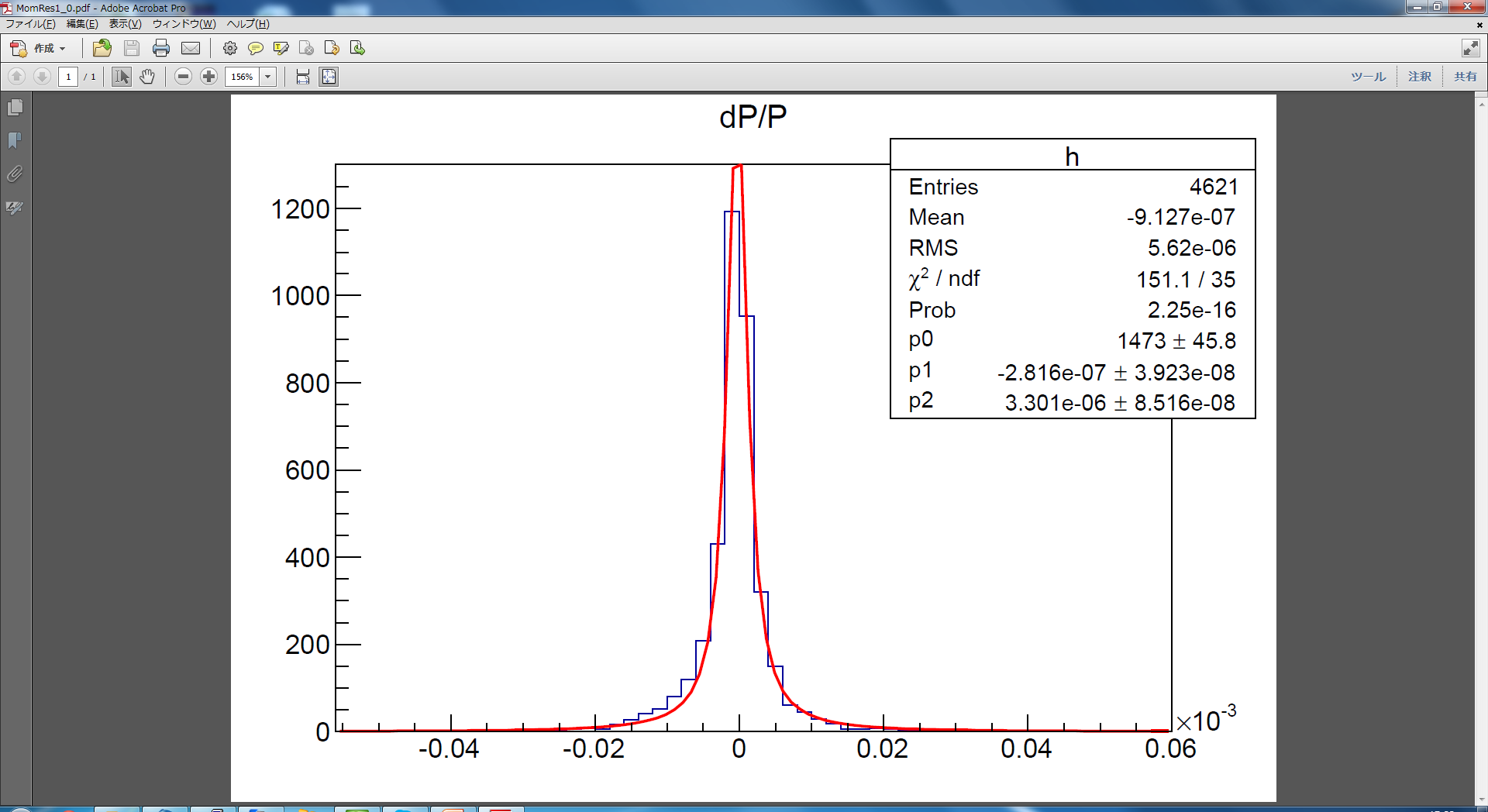 σ(dp/p)～2.3×10－4
σ(dp/p)～3.3×10－6
σ(dp/p)～1.8×10－4
Material = Realistic gas and films
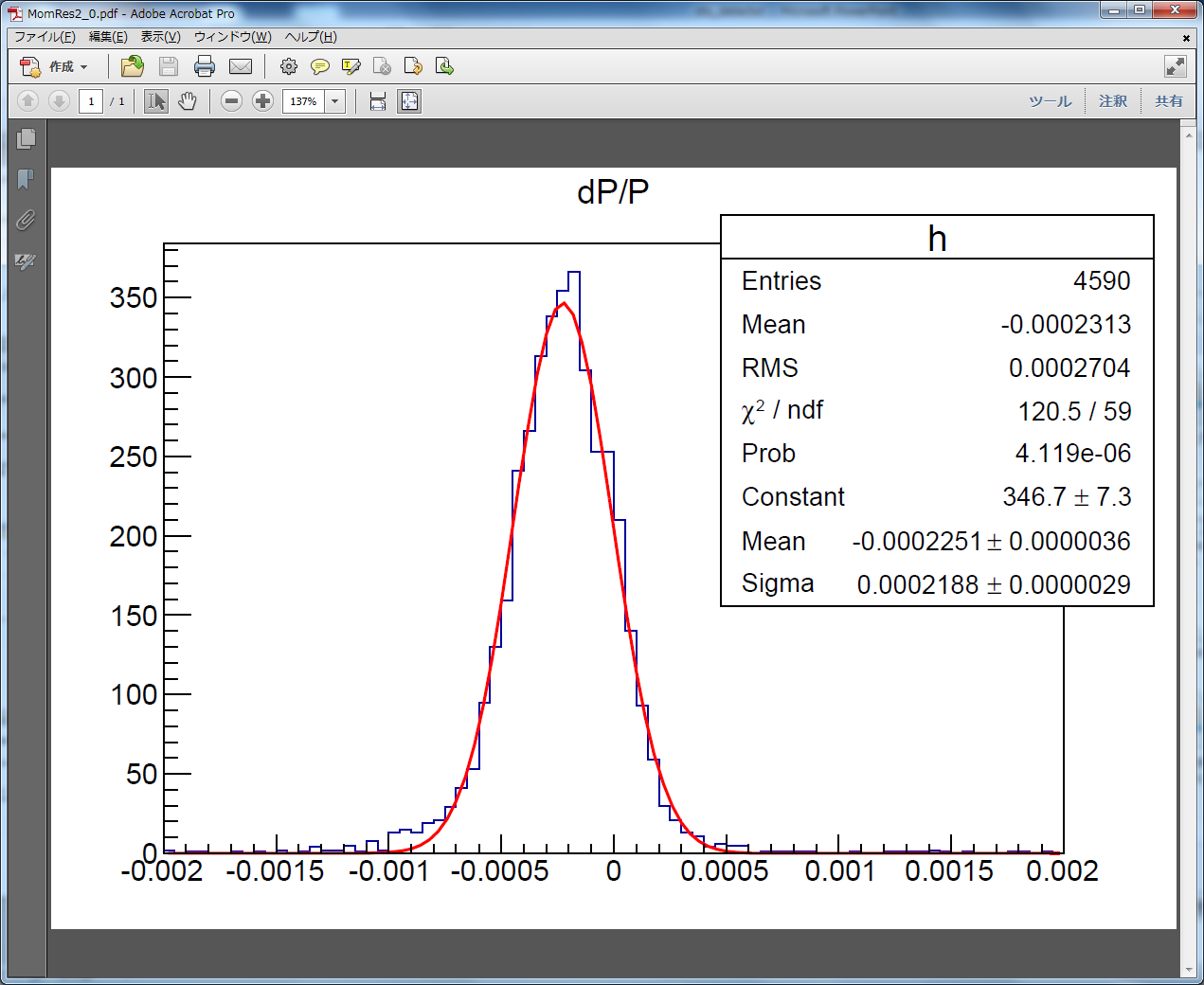 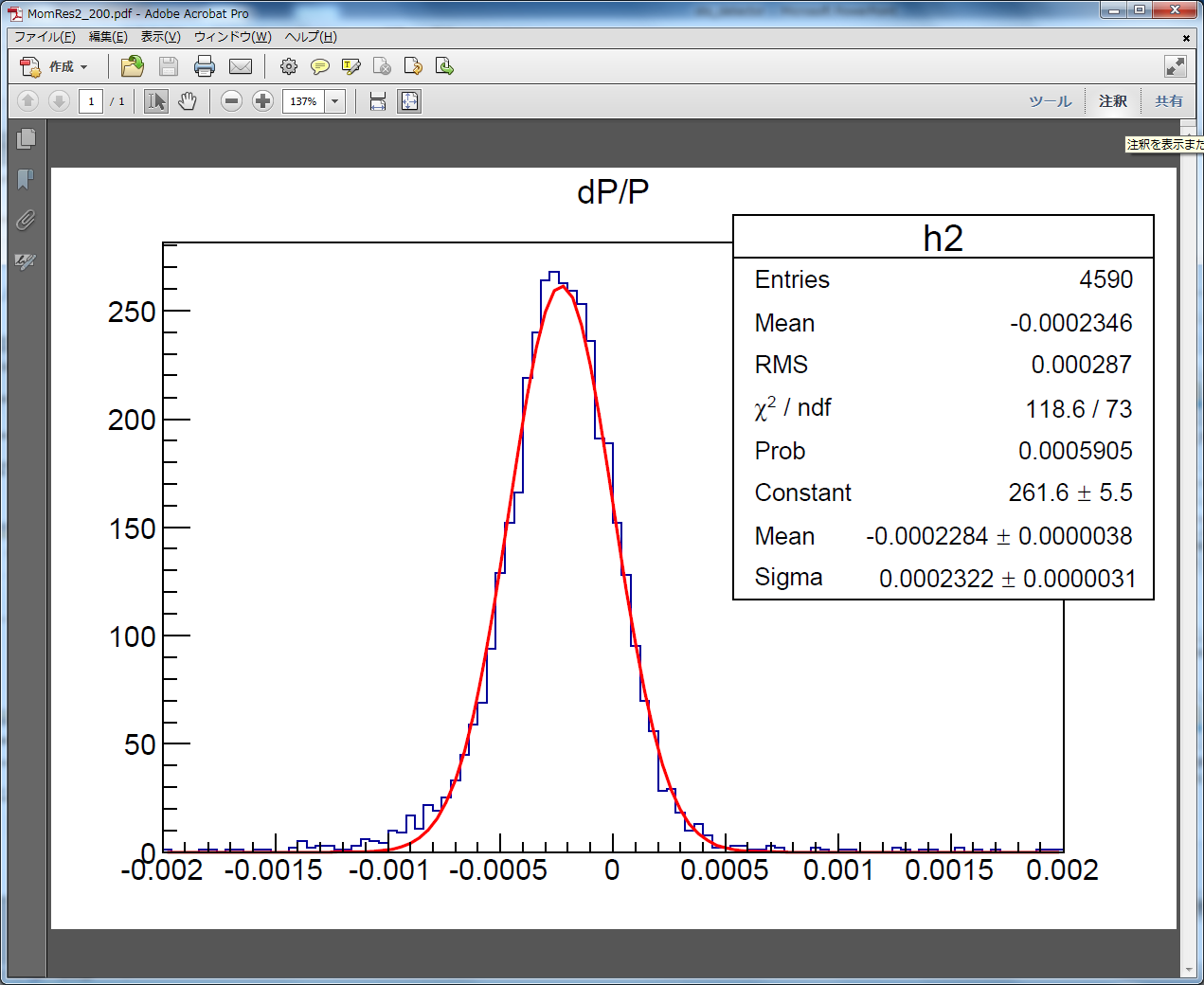 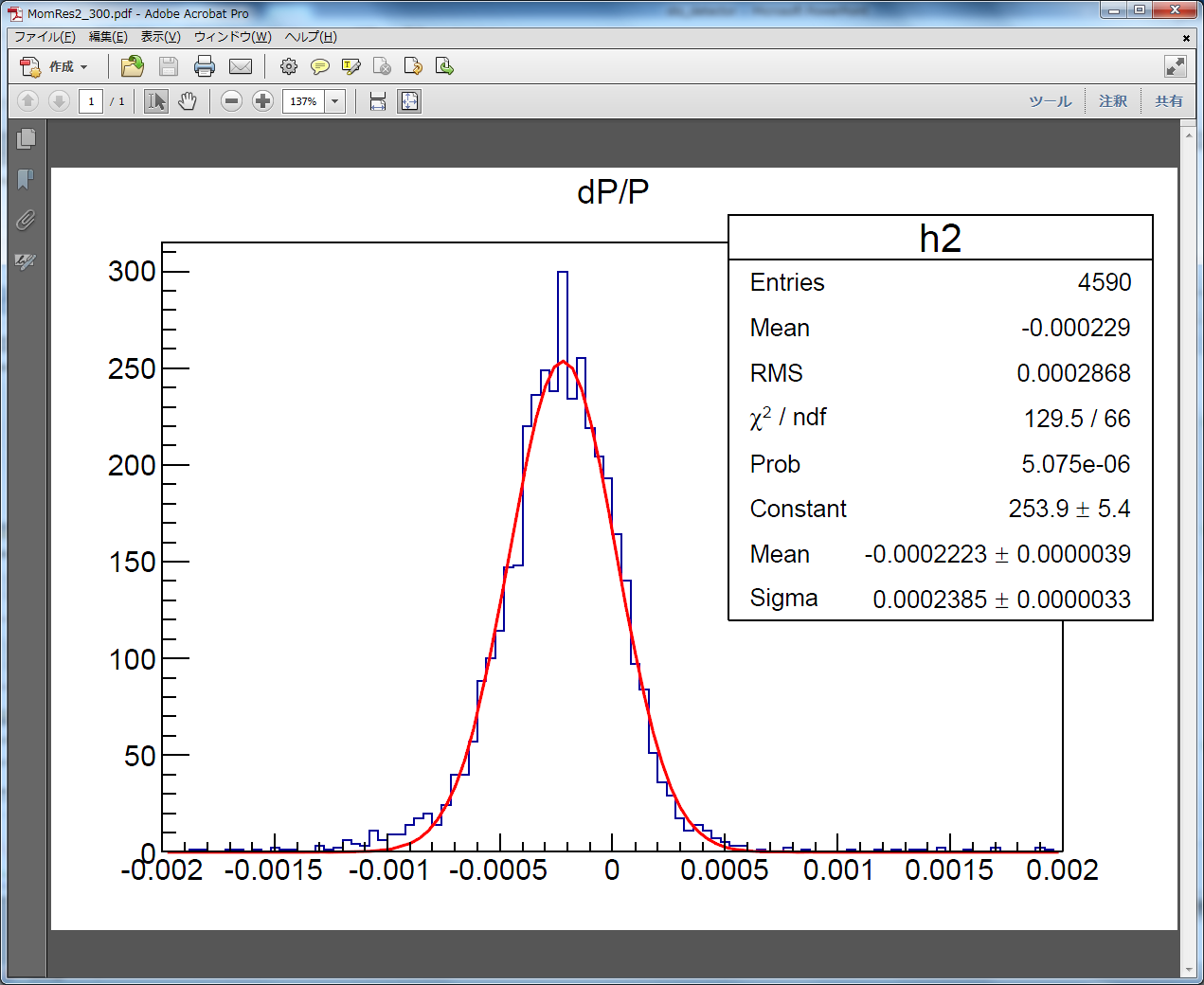 σ(dp/p)～5.6×10－4
σ(dp/p)～5.5×10－4
σ(dp/p)～5.1×10－4
Results@1.375GeV/c (SDC1,2)
dp/p @ 1.375GeV/c in FWHM [10-4] 
Main factor is the effect of multiple scattering mainly inside D1Gap

1DC = SDC2 only
MS = Multiple Scattering
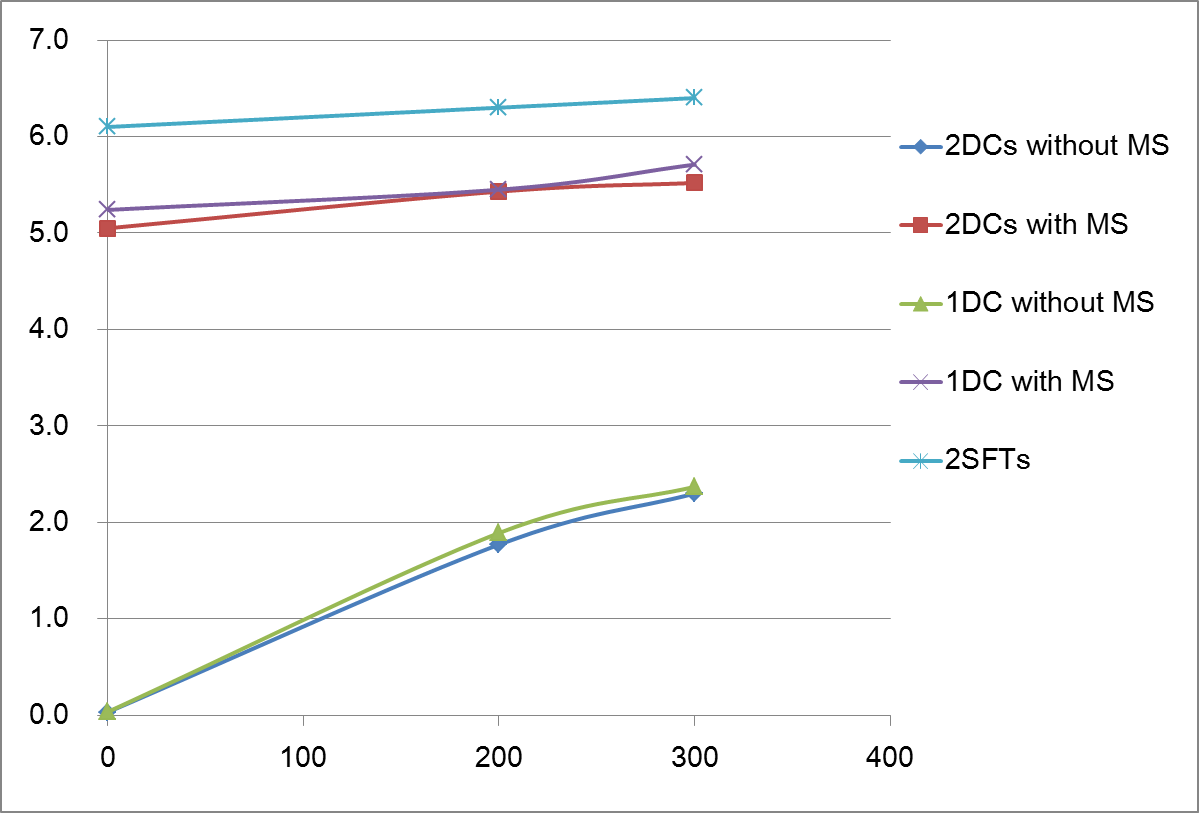 Energy Loss
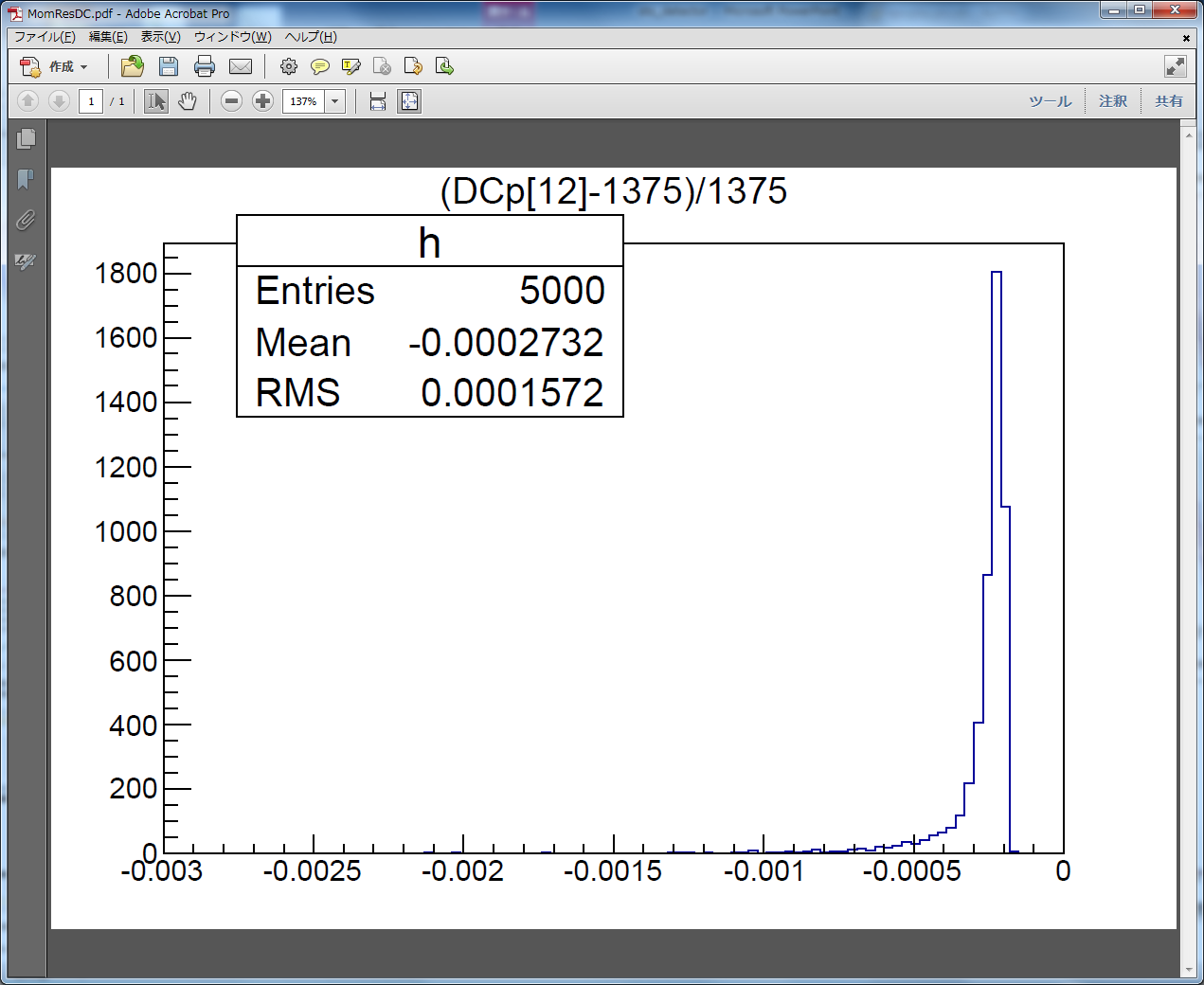 Materials and Momentum decrease
DCs: 0.3 MeV/c
He: 0.17mg/cm3, 7m0.1g/cm2
SFTs: 2.0 MeV/c
SiFi: 1.03g/cm2, 1mm*4+0.5mm*8 = 8mm8.24g/cm2
σ(dp/p)～0.4×10－4 (FWHM)
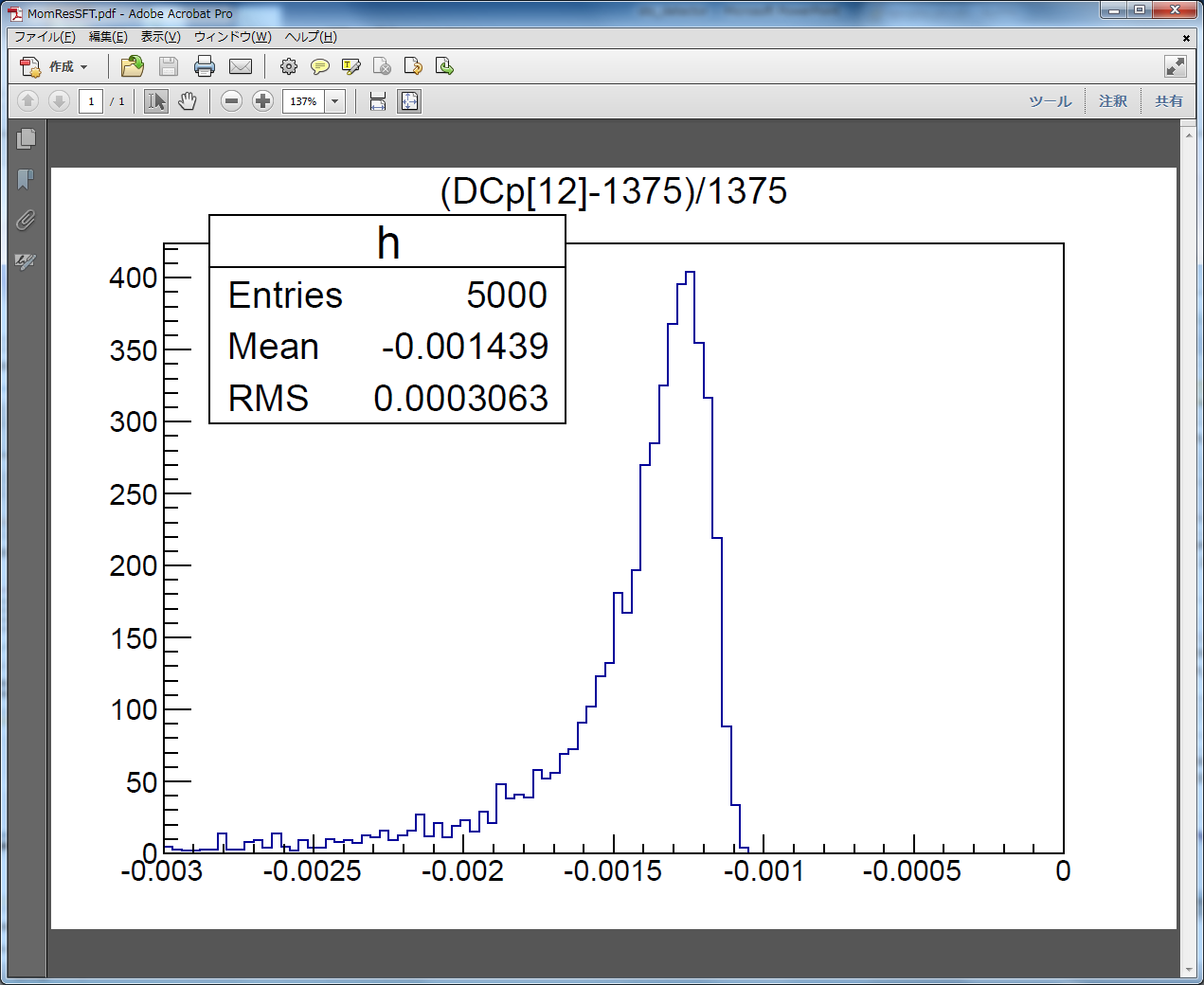 σ(dp/p)～2.4×10－4 (FWHM)
Scattering angle resolution
σθ～2mrad (FWHM)
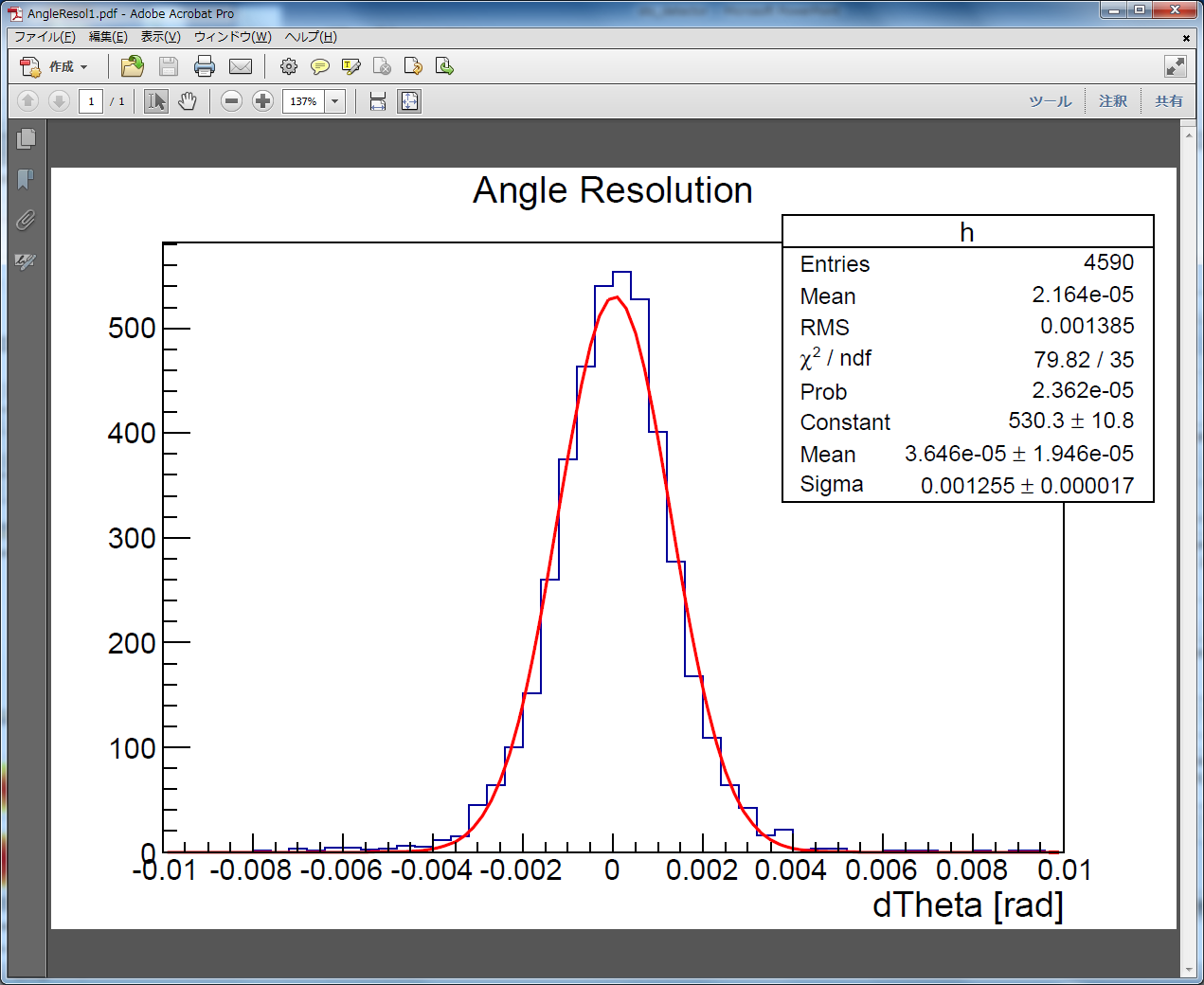 Acceptance
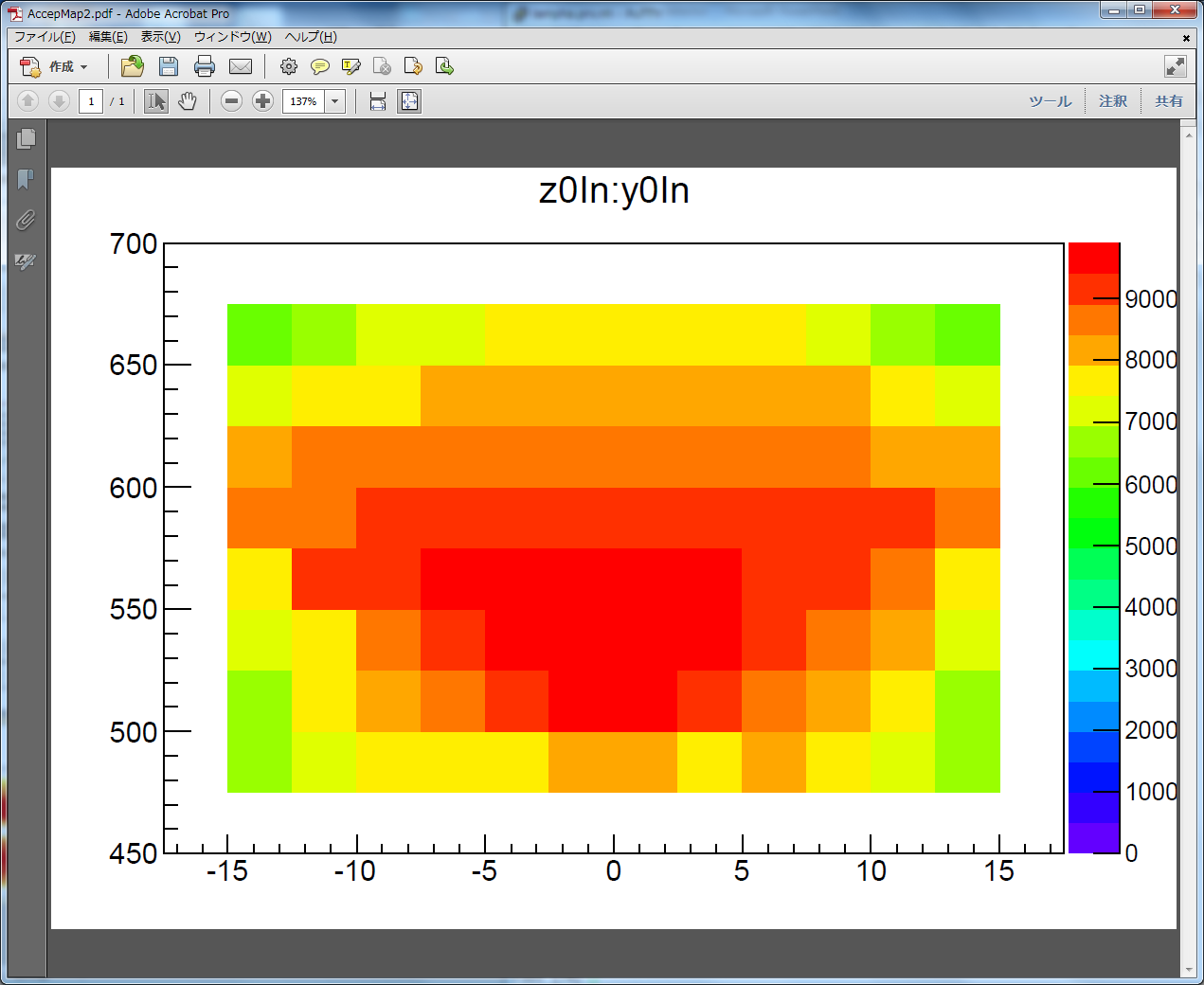 2D-Histograms shows events particles hit DC3
P=1.375 GeV/c
Generate point X(horizontal), Y(vertical), Z(beam) are uniformly distributed.
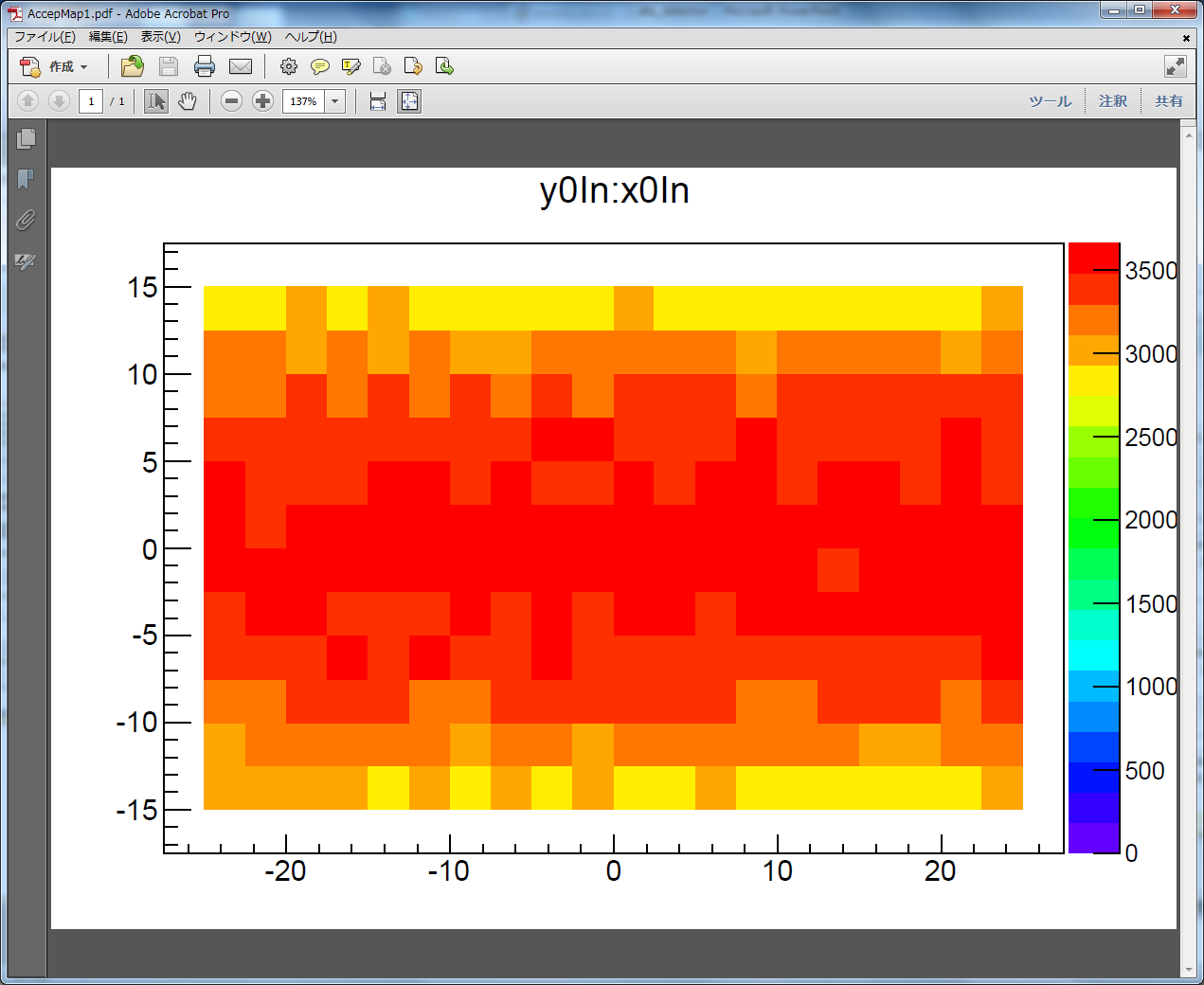 Acceptance
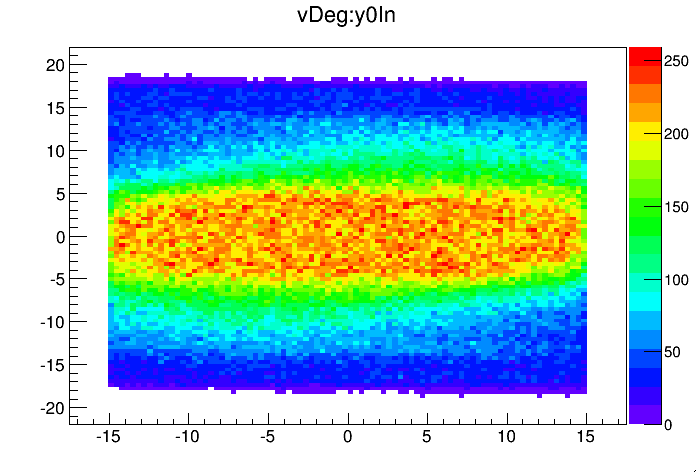 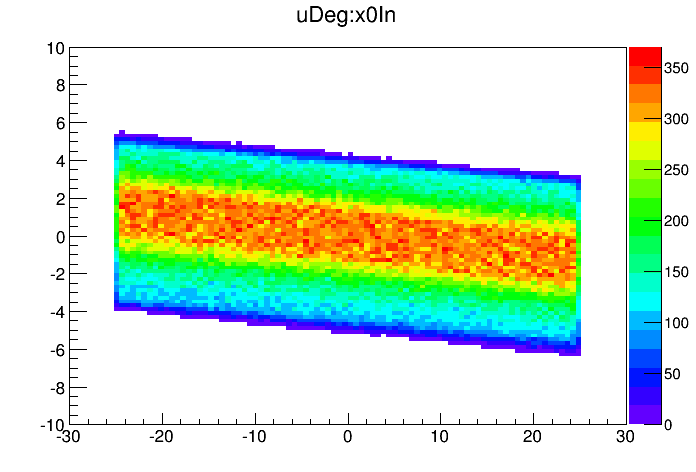 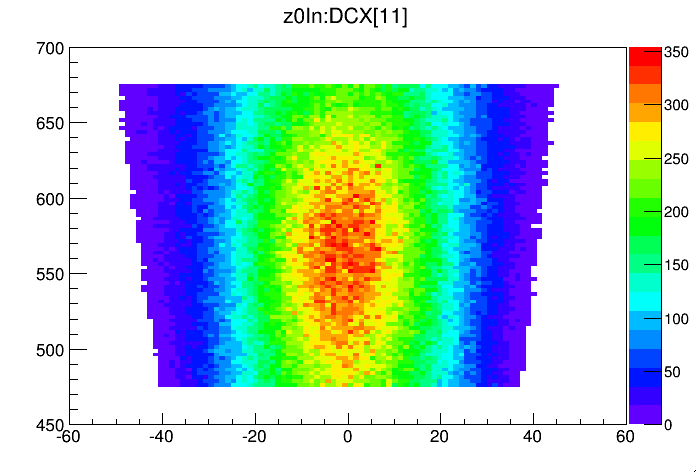 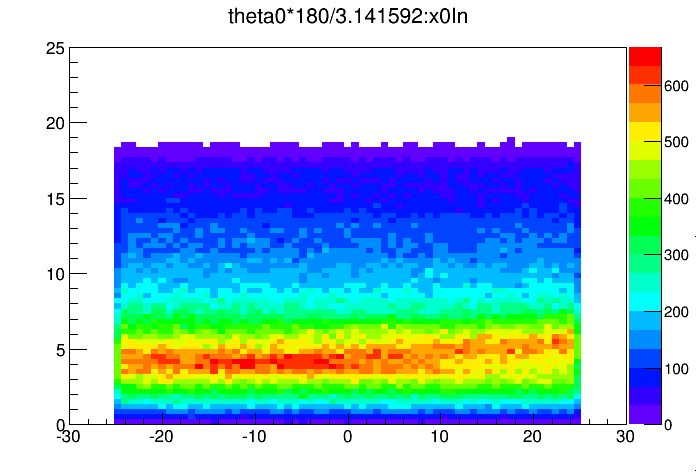 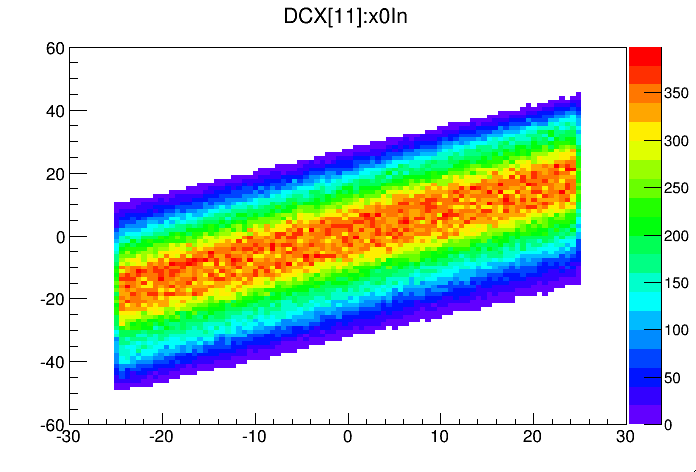 Acceptance
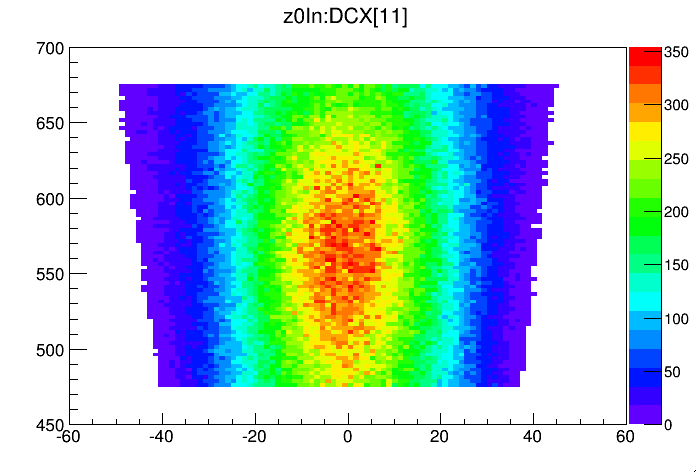 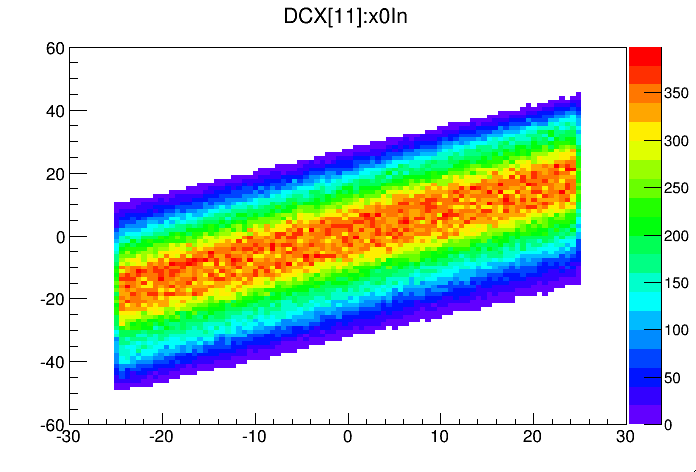 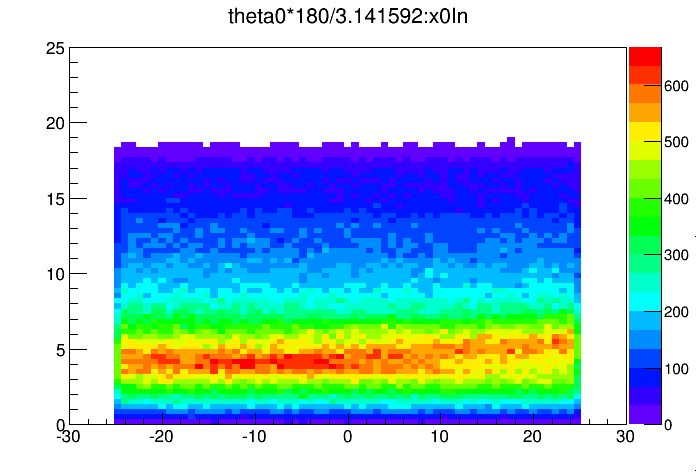 Information on the PVAC
Proton veto counter is needed for E05 with SKS
PVAC for E07
Radiator
Refractive index: 1.16~1.17 (3 pieces)
Size: 12×12 cm2, thickness: 2 cm, 1 cm, ? cm
Box
Paper Box
Teflon sheet
Can’t suppress 
      “elastic protons”.
Information on the PVAC
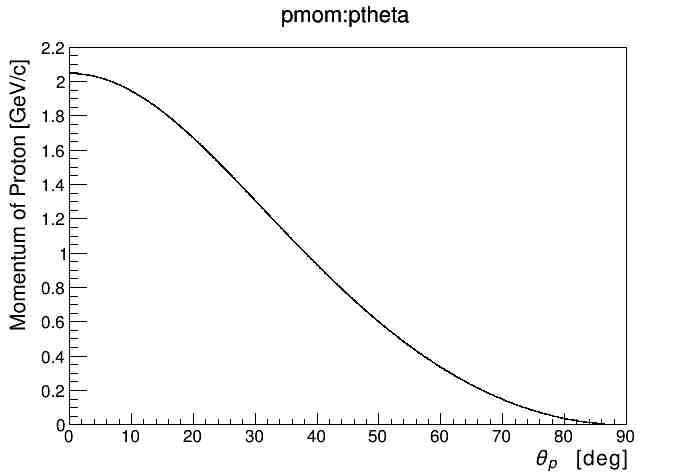 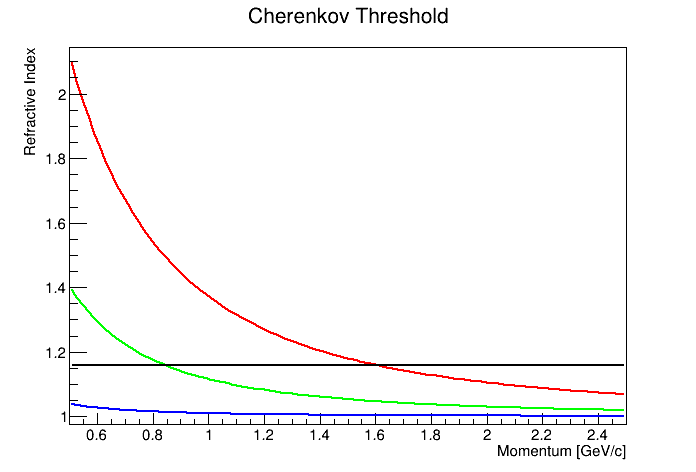 SKSminus
S-2S